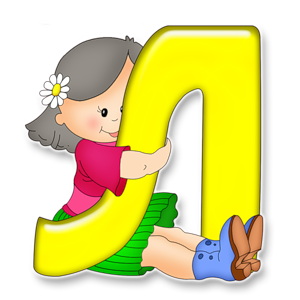 Запомни звук Л в середине слова
Спой песенку со слогами ЛА, ЛЭ, ЛЫ.
Помни! На звуке Л прижимай широкий плоский передний край языка 
к передним зубам.
Первый куплет: ЛА-ЛА-ЛА
Второй куплет: ЛЭ-ЛЭ-ЛЭ
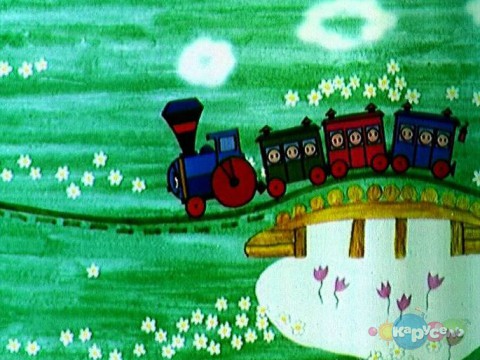 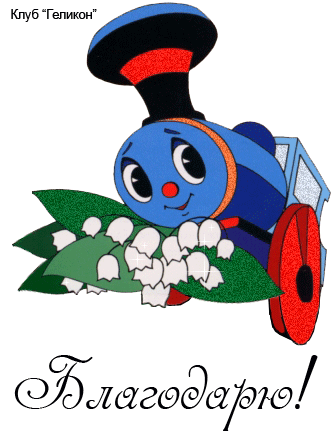 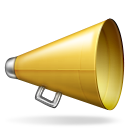 Повтори слова, чётко проговаривая звук «Л»
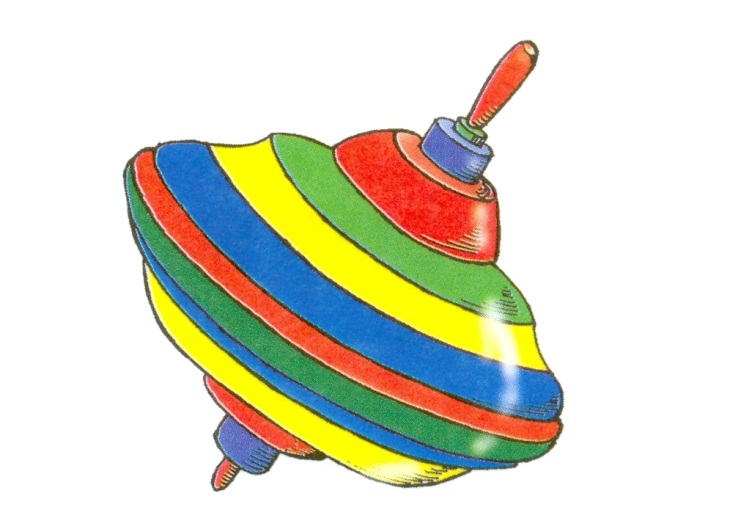 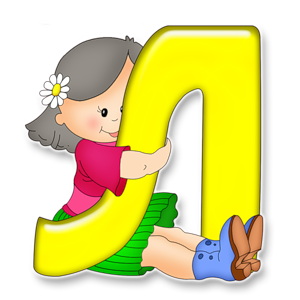 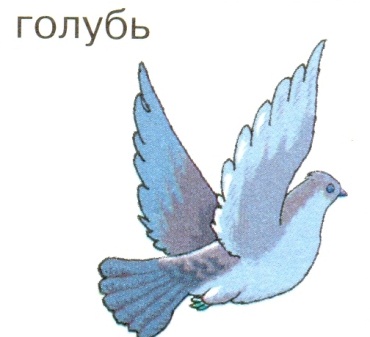 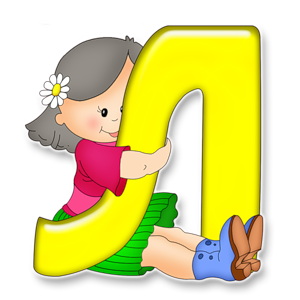 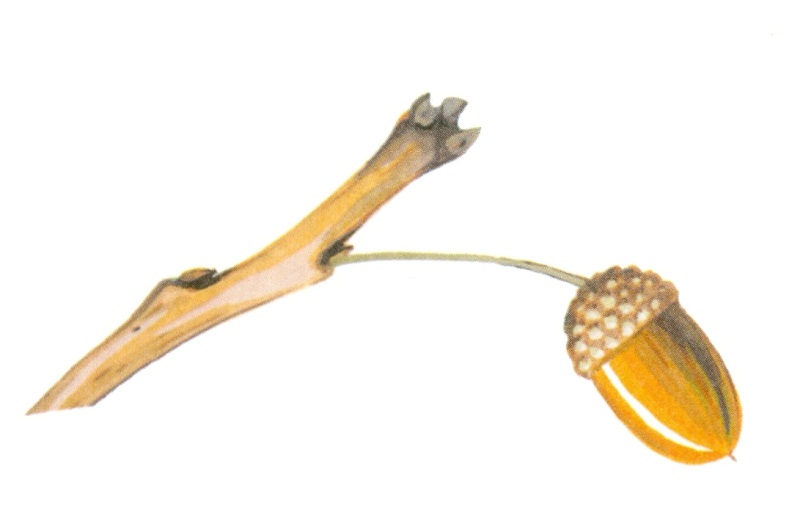 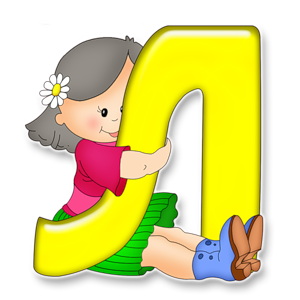 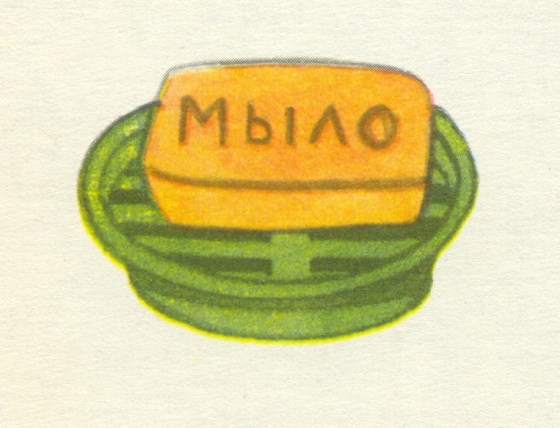 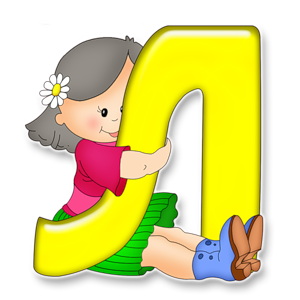 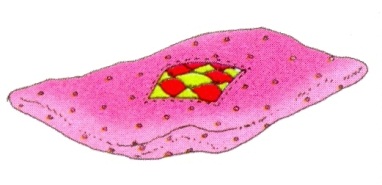 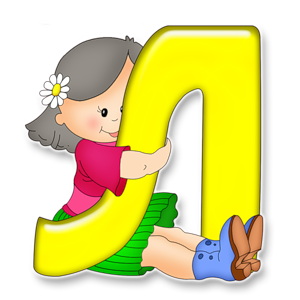 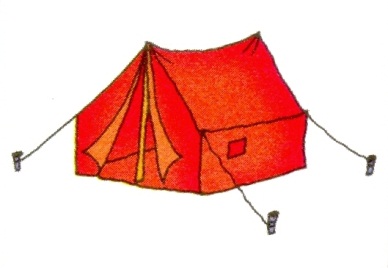 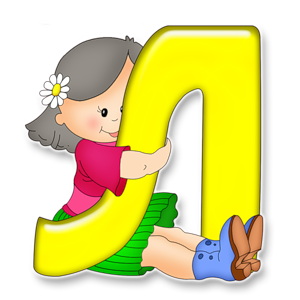 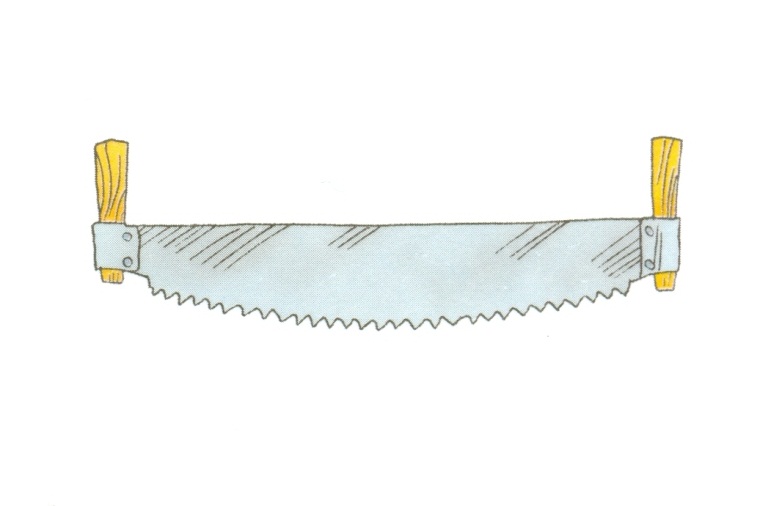 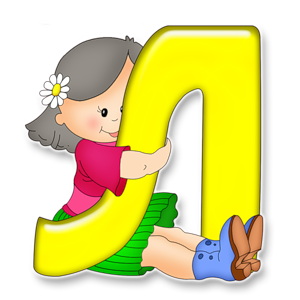 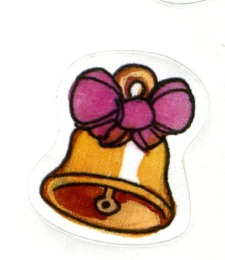 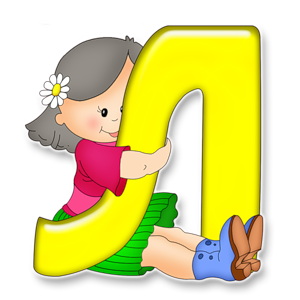 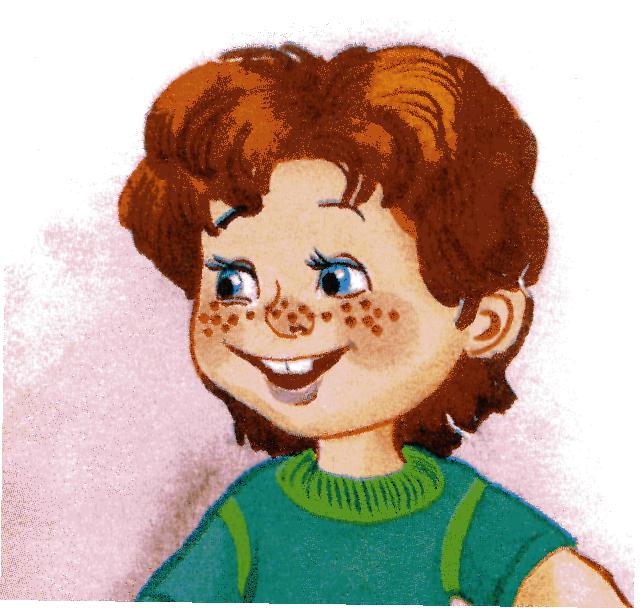 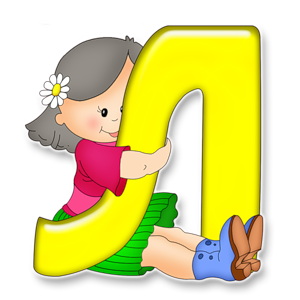 Улыбка
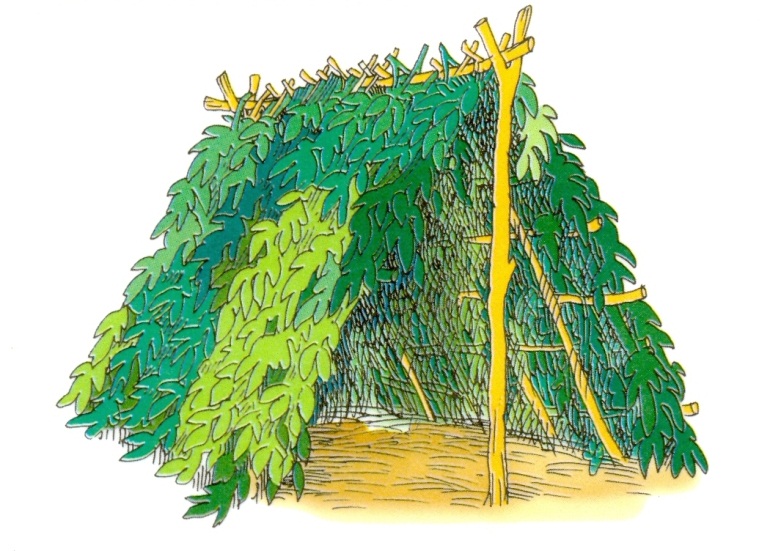 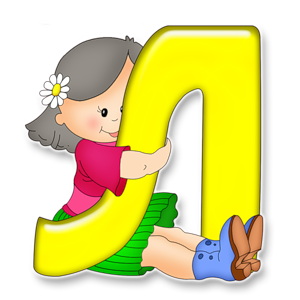 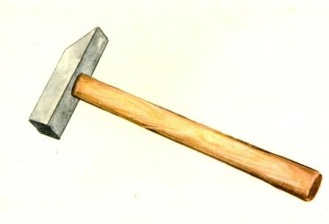 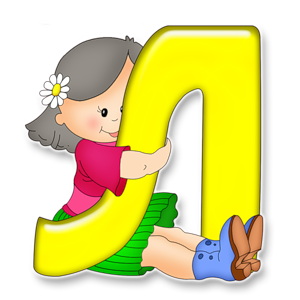 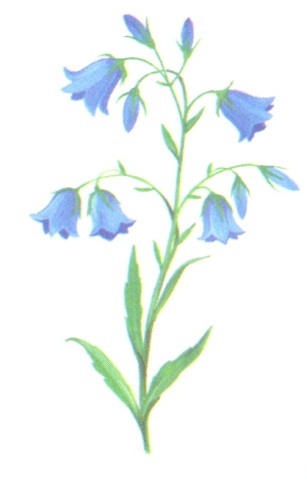 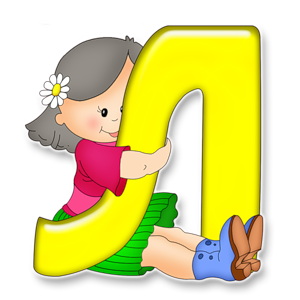 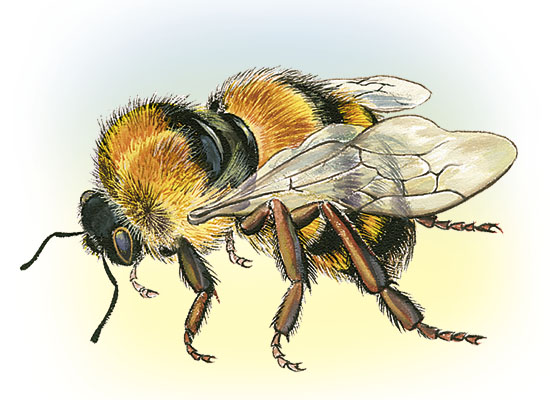 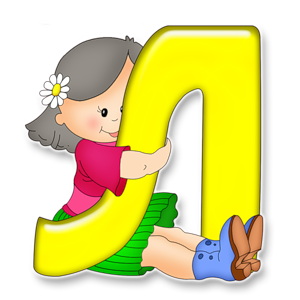 Молодец!
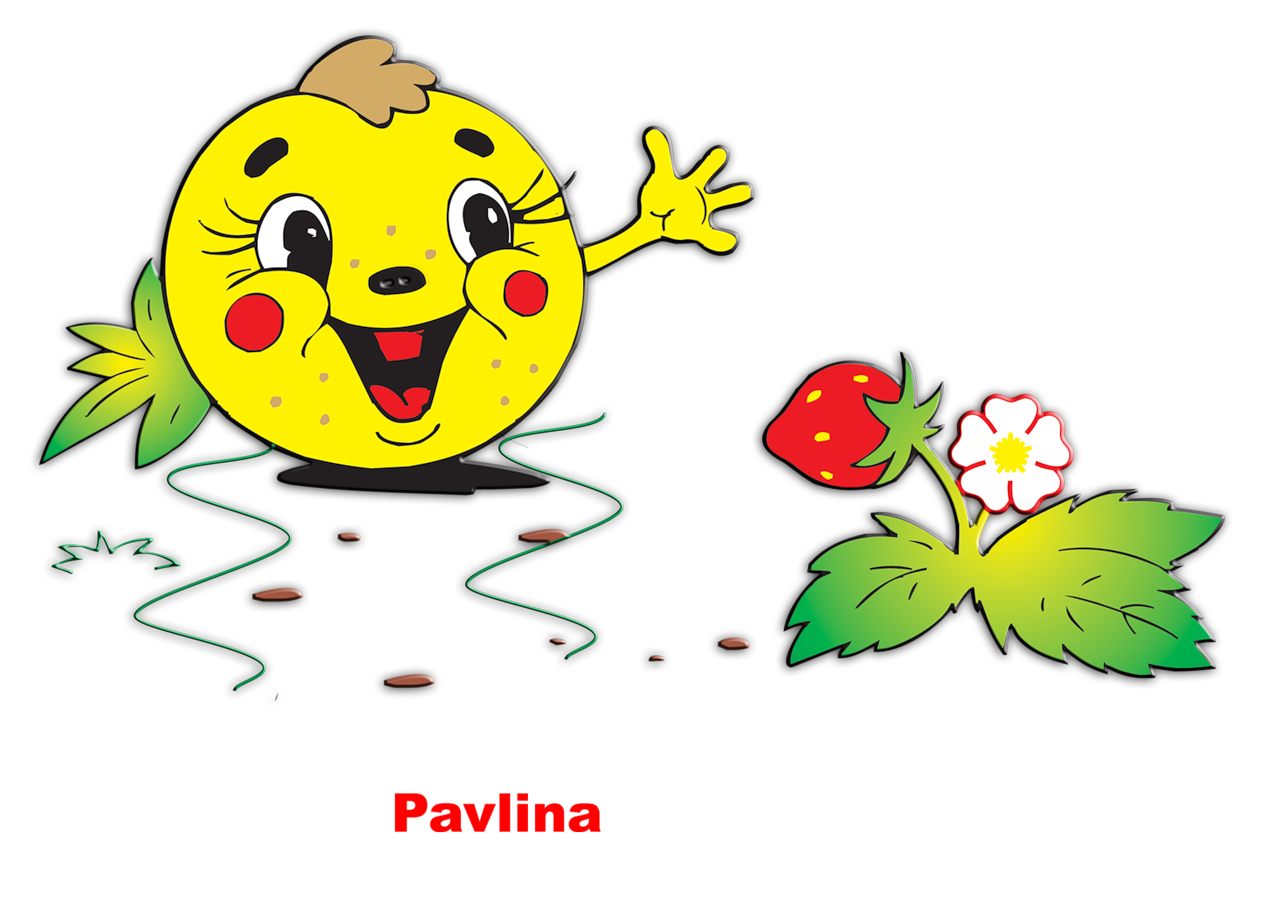